Урок химии 10 класс

Тема: «Биологически активные соединения.
		Витамины»
Цель урока:

Сформировать у учащихся представление о витаминах, как биологически активных соединениях, 
рассмотреть классификацию и обозначение витаминов,
 ввести понятие об авитаминозах, гипер- и гиповитаминозах, 
проанализировать влияние витаминов на организм человека;

2.   Способствовать здоровьесберегающему воспитанию, воспитанию самостоятельности и ответственности, интереса к предмету;

3.   Развивать память, воображение, мыслительные способности, расширять кругозор учащихся.
Результаты социологического
опроса  о значении витаминов:
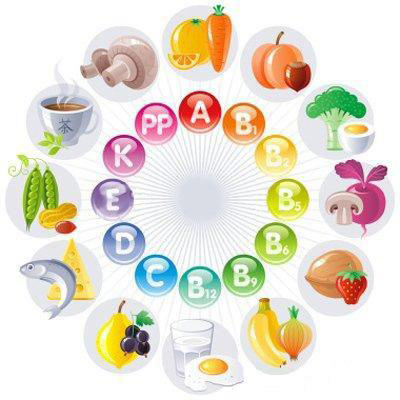 ВИТАМИНЫ
Когда весна придет?
Не знаю.
Пройдут дожди, сойдут снега…
ИЗ  ИСТОРИИ…
Витамины - это органические вещества, поступающие в организмы человека и животных с пищей или синтезируемые ими, необходимые для нормального обмена веществ.
Витамины открыты Н. И. Луниным в 1880 году.
Первым выделил витамин в кристаллическом виде польский ученый Казимир Функ в 1911 году. Год спустя он же придумал и название - от латинского "vita" - "жизнь".
Сейчас известно около 50 видов витаминов. 
В организме они, как правило, не откладываются, а их избытки выводятся органами выделения. 
Наибольшее количество витаминов имеется в растительных продуктах, но некоторые содержатся только в животных продуктах. 
При недостатке витаминов в пище в организме развиваются заболевания - гипоавитаминозы.
Витамины
Кто мы?
Органические вещества, ответственные за правильное функционирование человеческого организма. 
  Человек не способен производить их, или производит их в недостаточном количестве.

Мы получаем витамины из пищи.Витамины делятся на водорастворимые и на жирорастворимые.
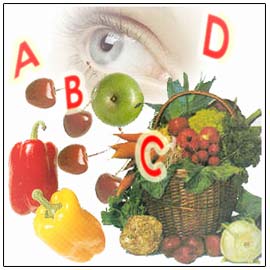 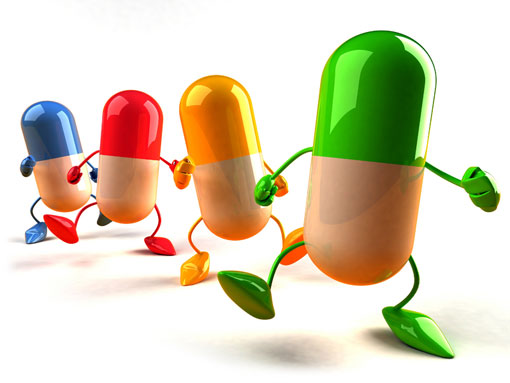 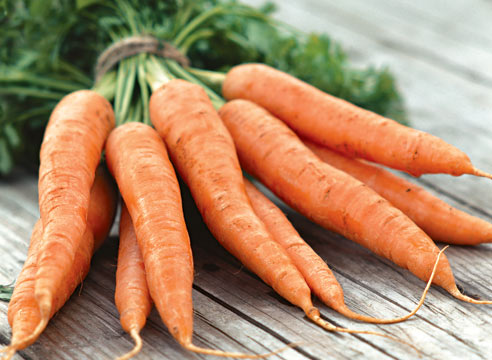 Витамин А
Функция:
улучшение зрения, восстановление кожного покрова, укрепление волос, регенерация клеток.
Симптомы нехватки:
ухудшение зрения, куриная(ночная) слепота, кожные проблемы.
Продукты:
Яичный желток, морковь, рыбий жир, сметана, молоко, печень.


Передозировка:
Головная боль, токсичен для печени, истончает волосы, шелушение кожи.
Витамин D,D1,D2 кальциферол
Продукты:
рыбий жир, сметана, печень, яичный желток.
Функция:
деление клеток лимфы, усвоение кальция и фосфора в костях.

Симптомы нехватки:
рахитизм, понижение мышечного тонуса.
Передозировка:
Гиперкальцемия, накопление кальция в почках, сердце, сосудах и суставах.
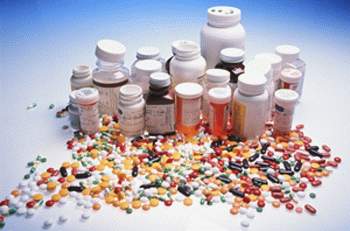 Витамин Е токоферол
Продукты:
растительное масло, авокадо, орехи, ростки пшеницы, батат.
Функция:
Антиоксидант вместе с А и С, разжижает кровь, укрепляет иммунитет.
Нет передозировки
Симптомы нехватки:
Нарушения состава крови у детей, ранние роды, анемии, отеки.
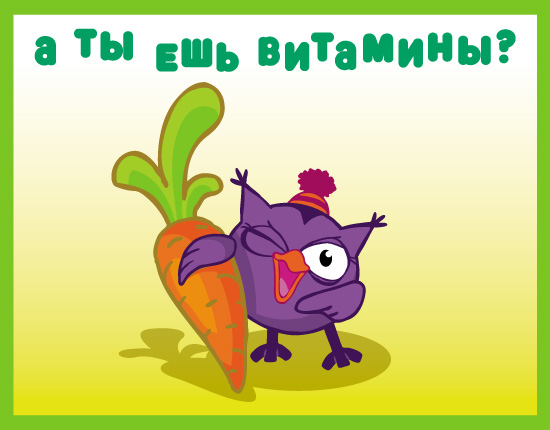 Витамин К
Функция: предотвращает попадание инфекции в кровь, принимает участие в механизме свертывания крови.
Продукты: все виды капусты, свекла, образуется при участии кишечных бактерий.
Симптомы нехватки: плохая свертываемость крови, неактивная печень.
Передозировка: желтуха, анемия.
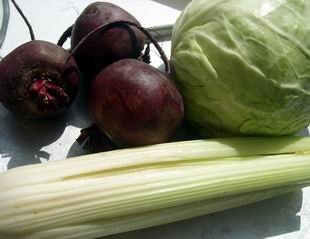 Витамин С аскорбиновая кислота
Функция:
Антиоксидант №1, противораковый, участвует в образовании коллагена, укрепляет иммунную систему, помогает усвоению железа.
Симптомы нехватки:
Анемия, нарушения иммунитета, плохое ранозаживление, цинга, утомляемость, кровотечения внутренних органов.
Продукты:
Перец, капуста, клубника, киви, цитрусовые, помидоры, дыня, печень.


Передозировка: 
оксалатовые камни в почках.
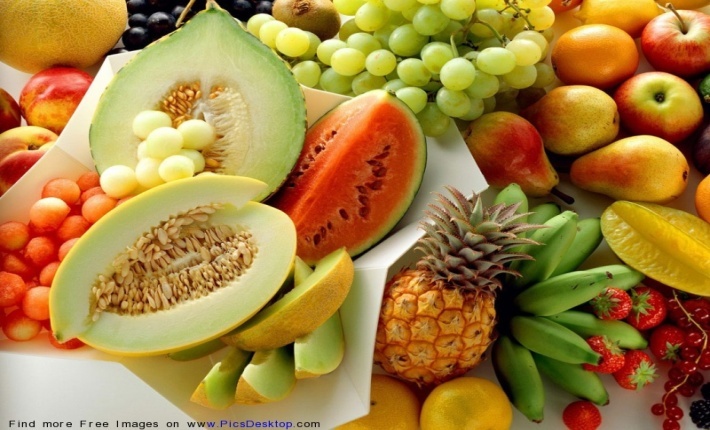 Витамин В1
Функция:
Углеводный  обмен, белковый обмен, работа нервной системы, предотвращает гиперкальцемию сосудов, катализатор при образовании желудочного сока.
Продукты:
Печень, желток, орехи, злаки, крупы.
Симптомы нехватки: 
Слабость, потеря аппетита, нарушения работы НС, болезни сердца.
Группа риска: подростки, алкоголики, спортсмены.
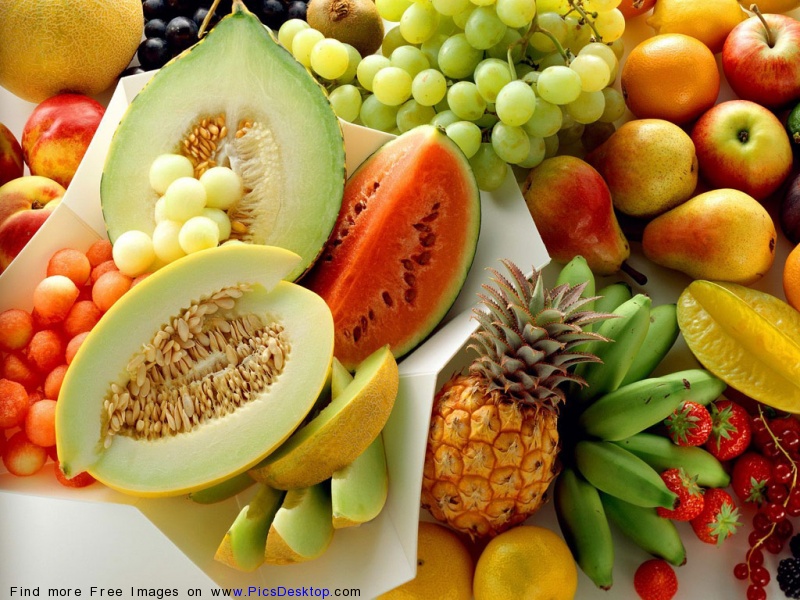 B2
ВИТАМИН
Регулирует обмен веществ,
участвует в кроветворении,
снижает усталость глаз, облегчает
поглощение кислорода клетками.
При недостатке - слабость,
снижение аппетита, воспаление
слизистых оболочек, нарушение
функций зрения
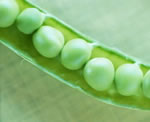 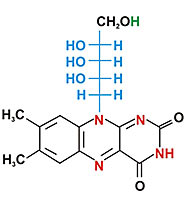 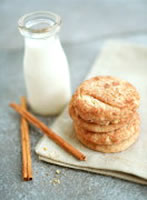 Содержится:
в мясе, 
молочных продуктах,
зеленых овощах,
зерновых и бобовых
культурах.
рибофлавин
B5
ВИТАМИН
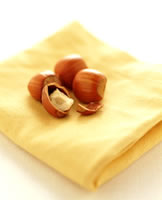 Регулирует 
работу надпочечников,
усвоение витаминов,
 синтез антител,
жировой обмен
Содержится:
в горохе,
 дрожжах, фундуке,
листовых овощах,
цыплятах, крупах,
икре
пантотеновая к-та
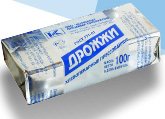 B6
ВИТАМИН
Участие в обмене аминокислот,
жиров, работе нервной системы,
снижает уровень холестерина.
При недостатке - анемия,
дерматит, судороги,
расстройство пищеварения
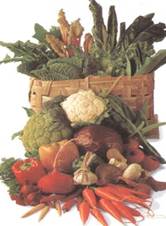 Содержится:
сое, бананах,
в морепродуктах, 
картофеле,
 моркови,
бобовых
пиридоксин
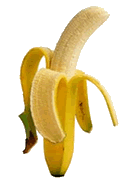 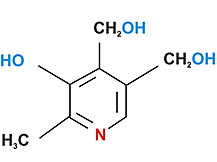 B9
ВИТАМИН
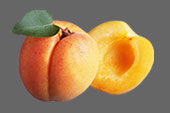 Участвует в синтезе
 нуклеиновых кислот,
 аминокислот,
регулирует работу 
органов кроветворения
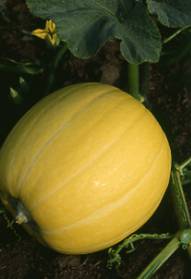 фолиевая к-та
Содержится:
в мясе, корнеплодах,
финиках, абрикосах, 
грибах, тыкве,
 отрубях
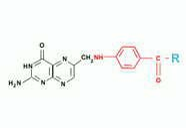 PP
ВИТАМИН
Участвует в синтезе нуклеиновых
кислот, аминокислот, регулирует
работу органов кроветворения.
При недостатке - пеллагра 
(поражение кожи, дерматит, диарея,
бессонница, депрессия)
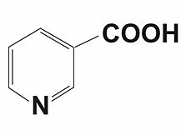 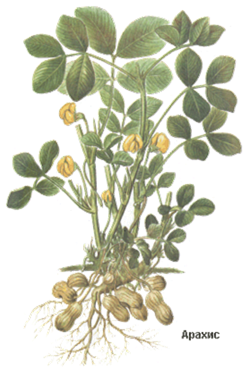 Содержится
в
свинине, рыбе,
арахисе, помидорах, 
петрушке,
шиповнике,
мяте
никотиновая к-та
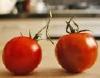 Витамин В12
Функции: производство аминокислот и жирных кислот.
Продукты: внутренние органы животных, мясо, рыба, яйца, твороги и сыры, образуется при помощи кишечных бактерий.
Нехватка: анемия, дегенерация слизистой кишечника, невралгия.
Группа риска: вегетарианцы, старики, язвенники.
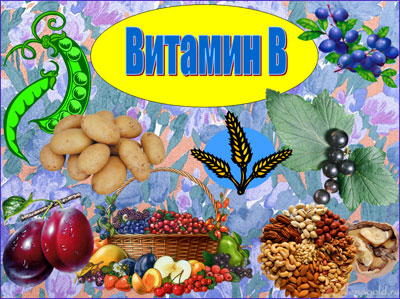 H
ВИТАМИН
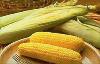 Влияет на
 сон и аппетит, 
состояние кожи и волос,
уровень холестерина в крови
Содержится:
в капусте, 
грибах, бобовых, 
землянике, 
кукурузе, 
мясе
биотин
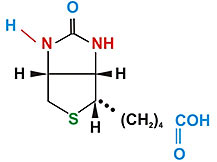 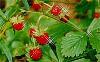 Итоги урока:
Домашнее задание:  § 20 
Приготовить устное сообщение на тему «Витамины»


Всем спасибо


Урок окончен